Maaliskuu
Tammikuu
Helmikuu
Huhtikuu
Anafylaksiapäivä 11.2. > verkkoilta ti 11.2.
Anafylaksiapäivän ammattilaistietoisku kouluterveydenhoitajille to 13.2.
Harvinaisten sairauksien päivä 28.2.
Allergia, Iho & Astma -lehti 1/25 ilmestyy 7.2.
Jäsenmaksujen tilitykset yhdistyksille
Jätä kevätkokous aloitteet liittohallitukselle

ABC-koulutus uusille yhdistystoimijoille ke 5.2.
Allergiaviikko 17.-23.3. > verkkoilta ti 18.3.
STEA-avustuksen 1. erä 
Astmatietoviikon ammattilaistietoisku farmaseuteille ke 9.4.
Käyttämättömien STEA-avustusten selvitykset ja palautukset liittoon
Tieto loka-joulukuussa liittyneistä ja eronneista jäsenistä yhdistyksille

Edunvalvontailtapäivä yhdistyksille to 16.1.
Vuoden startti yhdistystoimijoille to 23.1.
Puheenjohtajan ja toiminnanjohtajan virtuaalikahvit
Liittokokous la 12.4. verkko / Helsinki
Allergia, Iho & Astma -lehti 2/25 ilmestyy 25.4.
Tieto tammi-maaliskuussa liittyneistä ja eronneista jäsenistä yhdistyksille

Liiton järjestämä uusien jäsenten ilta
Heinäkuu
Toukokuu
Kesäkuu
Elokuu
Astmatietoviikko 5-11.5. > verkkoilta ke 7.5. 
Jäsenmaksujen tilitykset yhdistyksille
STEA-avustuksen 2. erä
STEA-avustusten haku  vuodelle 2026
Jätä syyskokousaloitteet liittohallitukselle
Tieto huhti-heinäkuussa liittyneistä ja eronneista jäsenistä yhdistyksille


Syksyn startti yhdistyksille to 21.8.
Toimita yhdistyksen viralliset kokouspaperit liittoon
Liiton toimisto kiinni
VUOSIKELLO 2025
Marraskuu
Syyskuu
Lokakuu
Joulukuu
Atopiapäivä 14.9. Allergia, Iho & Astma -lehti 3/25 ilmestyy 12.9.
Jäsenmaksujen tilitykset liitosta yhdistyksille

Tule vapaaehtoiseksi koulutus
Allergia, Iho & Astma -lehti 4/25 ilmestyy 14.11.
Järjestöpäivät ja liittokokous Helsinki
Jäsenmaksujen tilitykset yhdistyksille
Toimita yhdistyksen viralliset kokouspaperit liittoon
Ruoka-allergiapäivä 13.10. 
Tieto elo-syyskuussa liittyneistä ja eronneista jäsenistä yhdistyksille
Ihoviikko 27.10.-2.11. > verkkoluento ke 29.10.
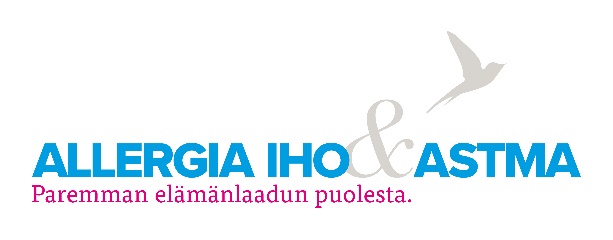